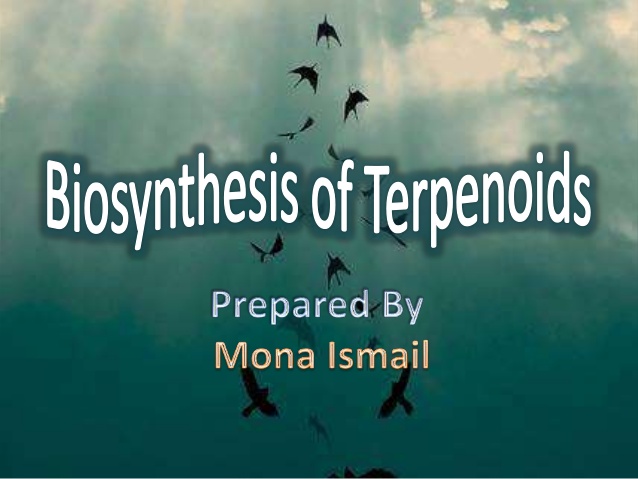 Dr. Md. Rezaul Karim
Professor
Department of Biochemistry and Molecular Biology
University of  Rajshahi
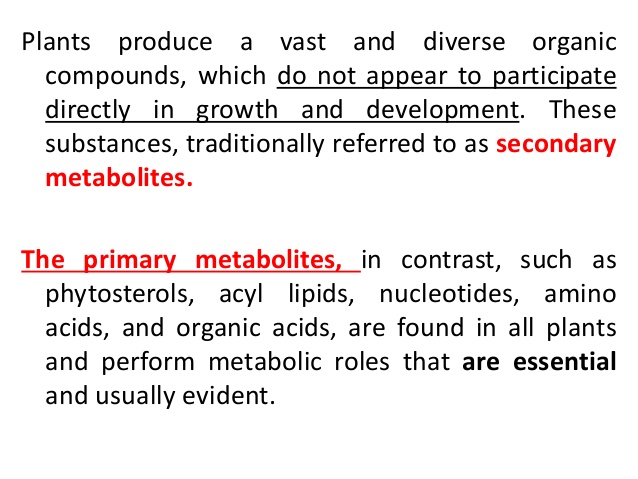 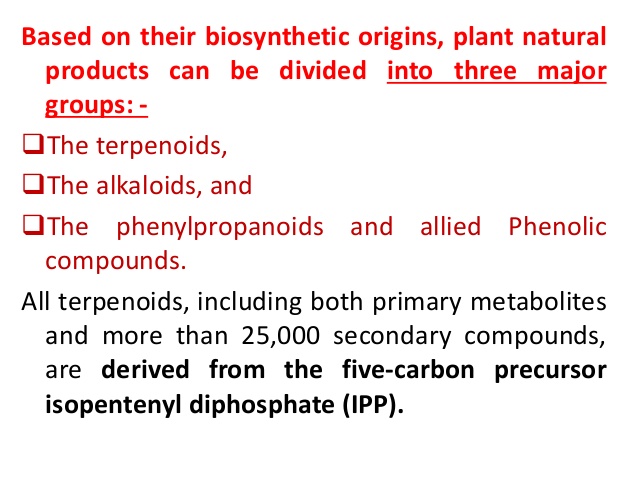 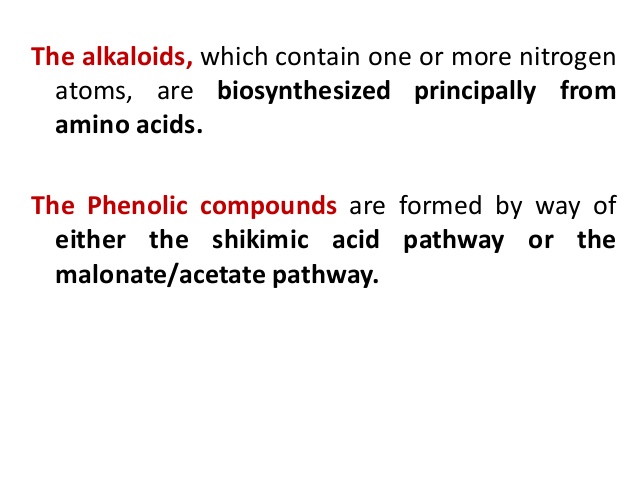 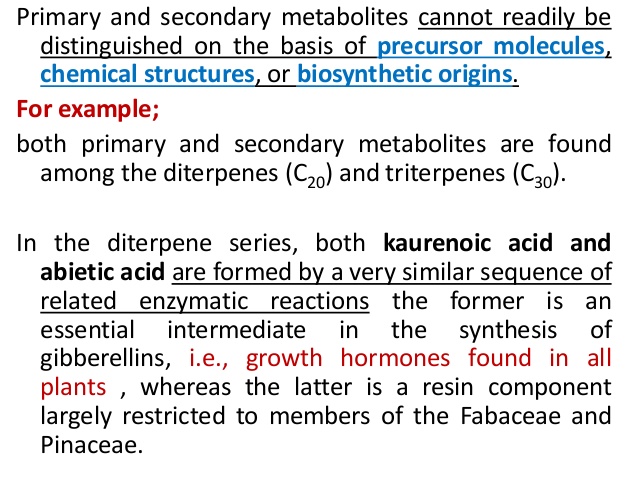 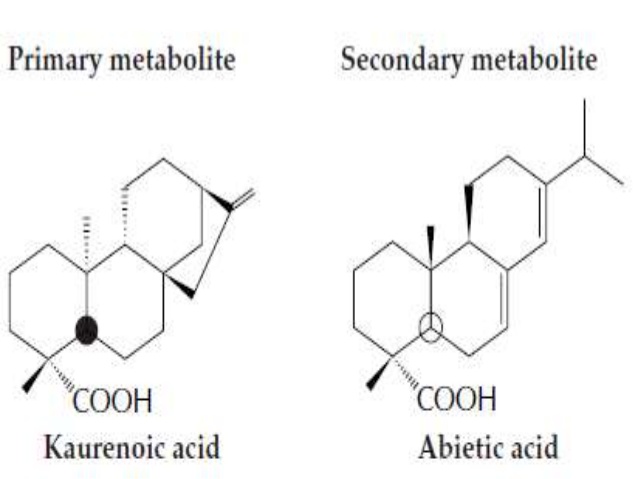 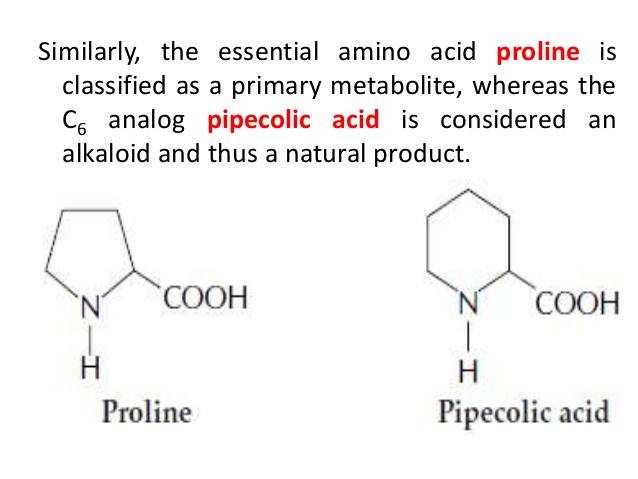 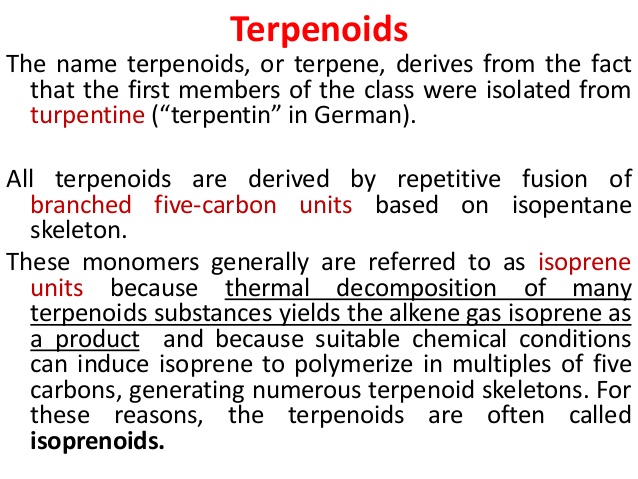 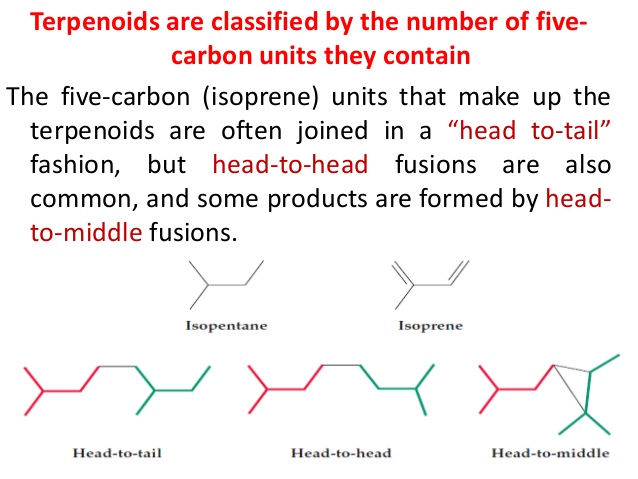 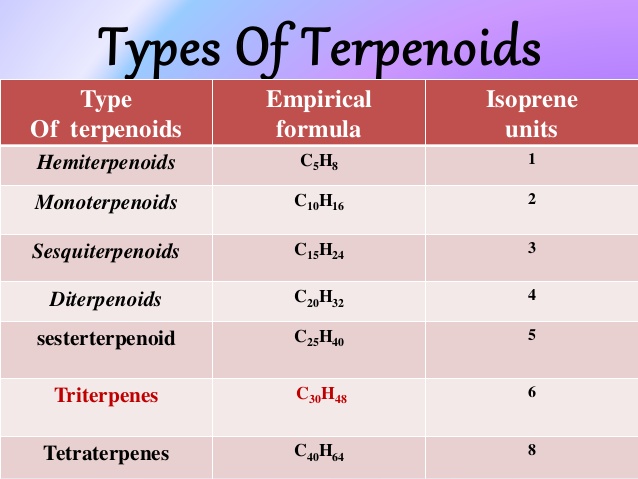 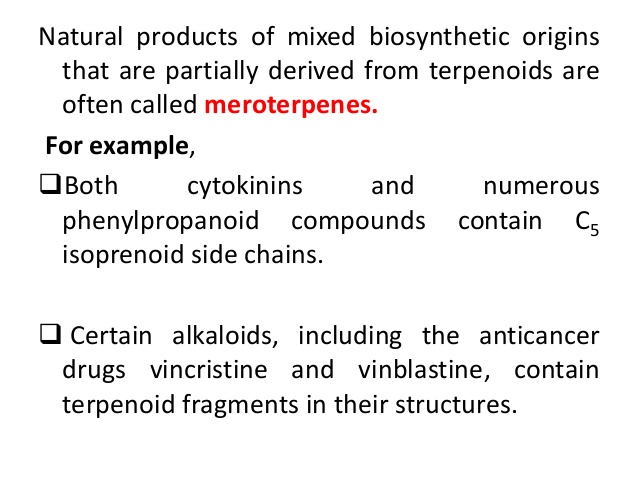 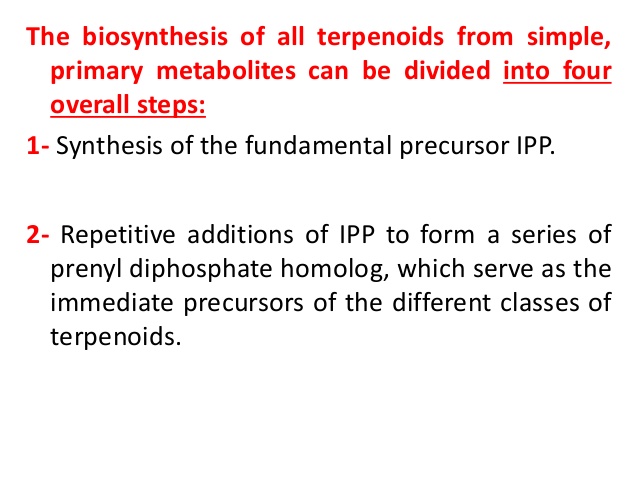 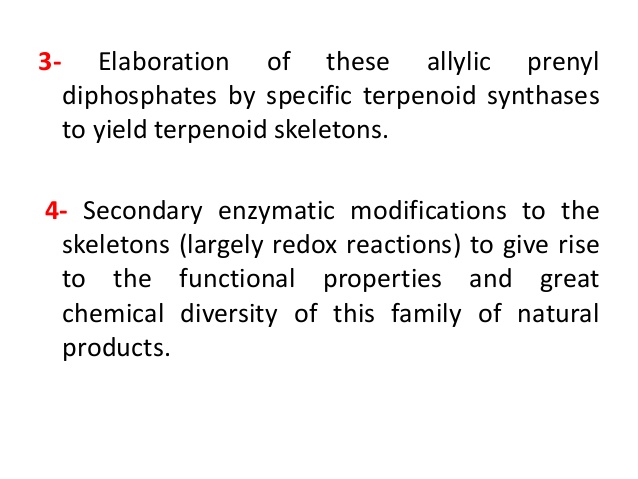 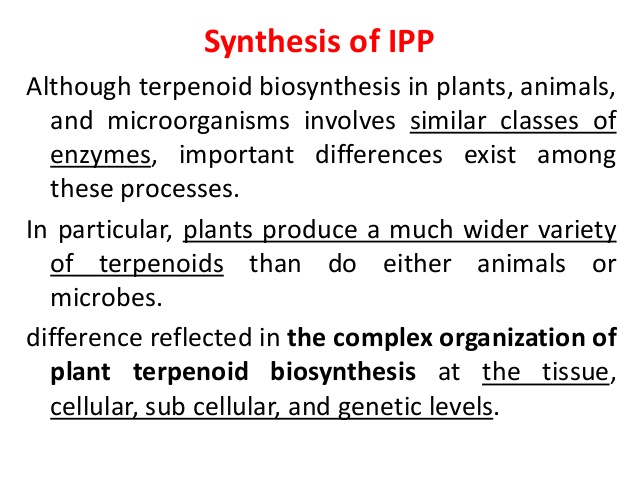 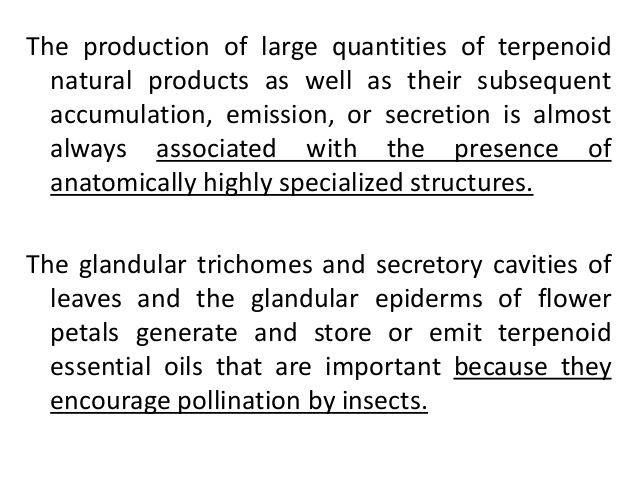 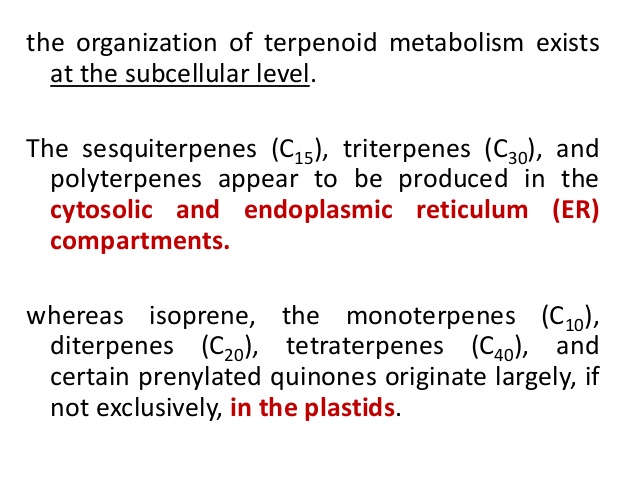 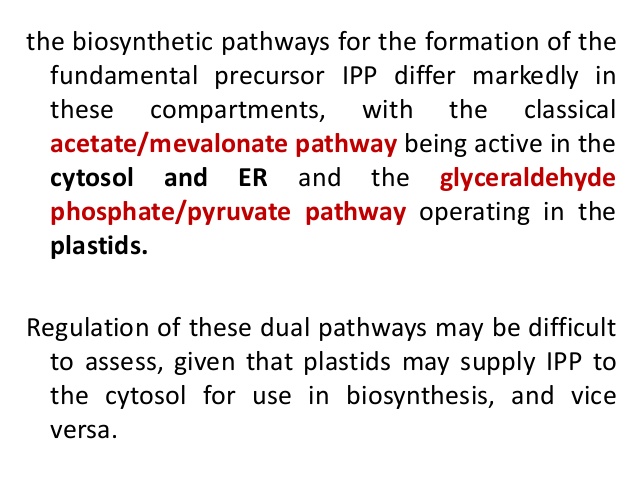 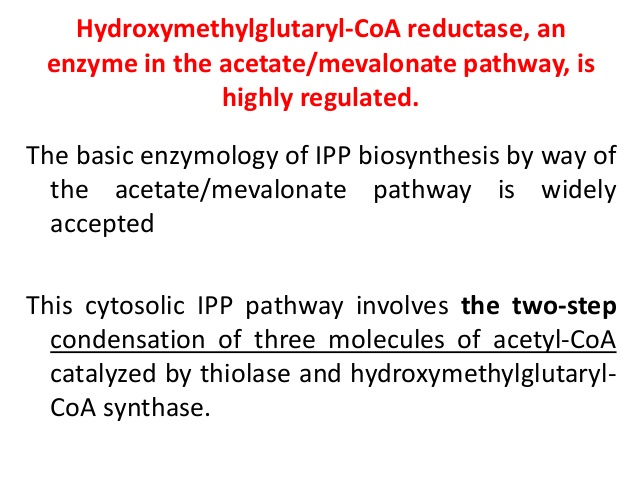 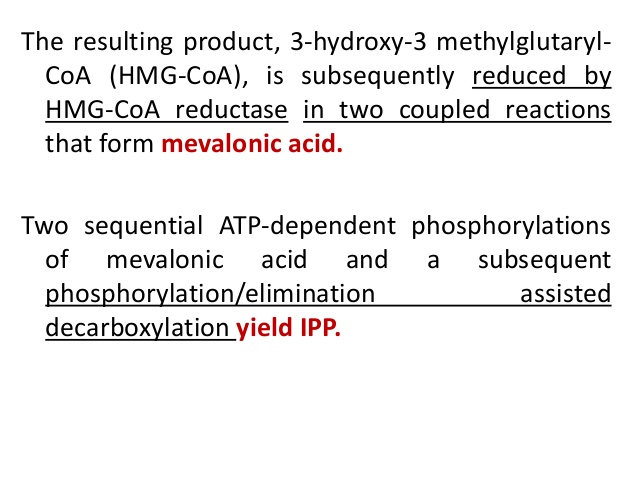 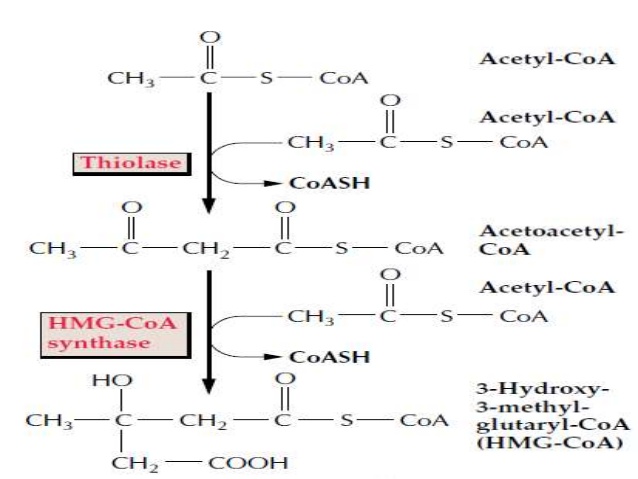 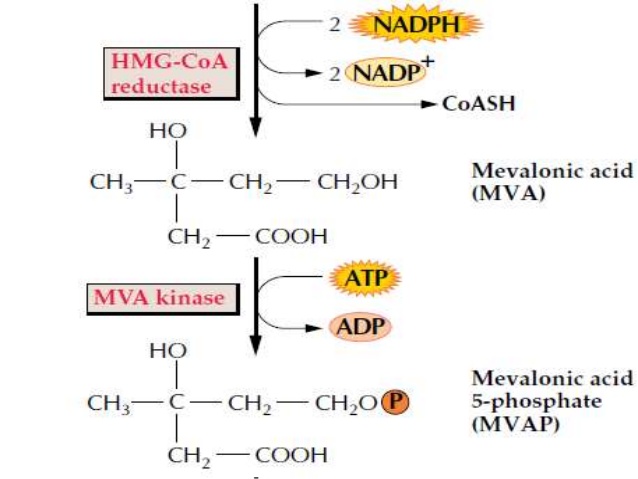 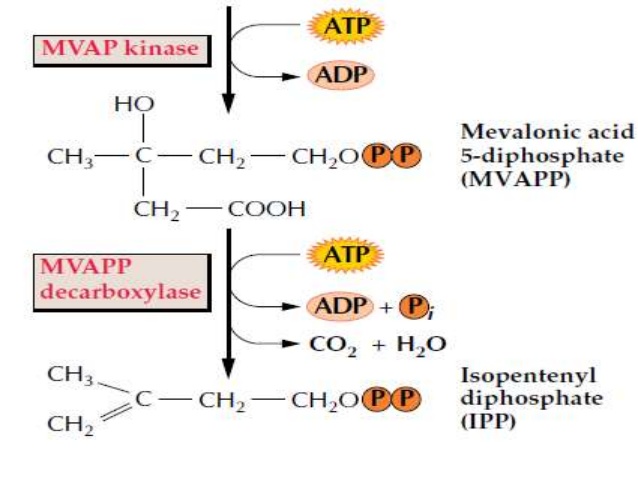 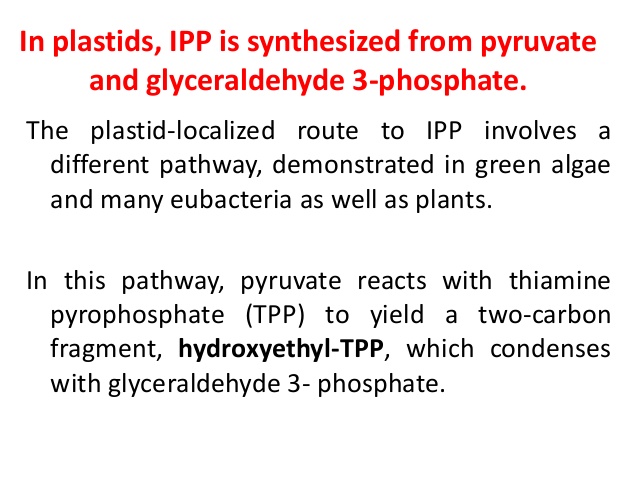 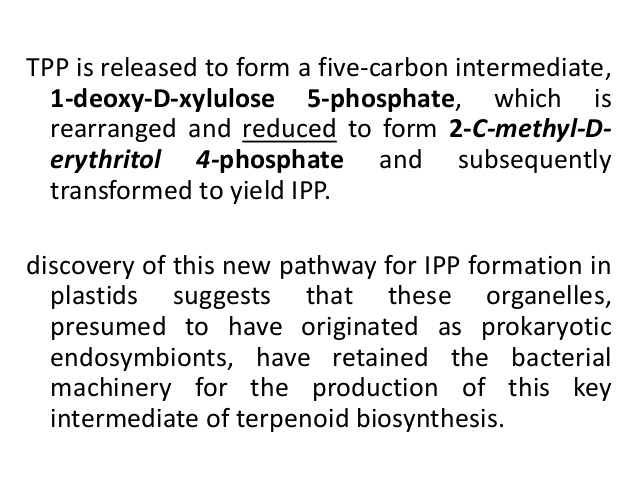 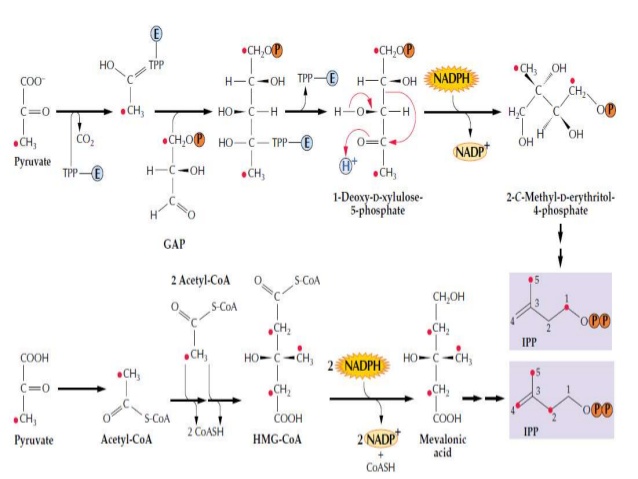 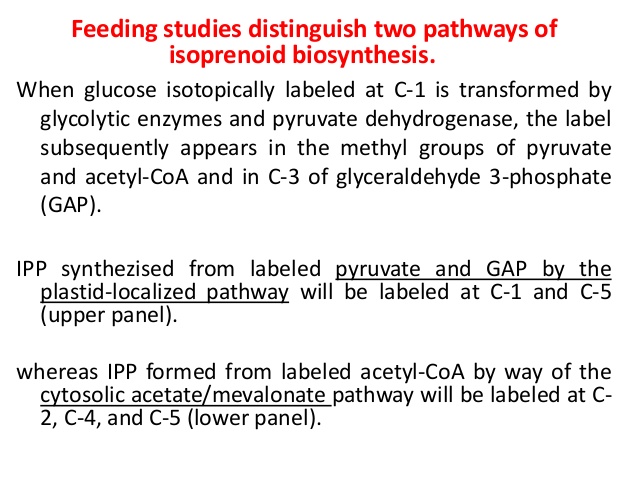 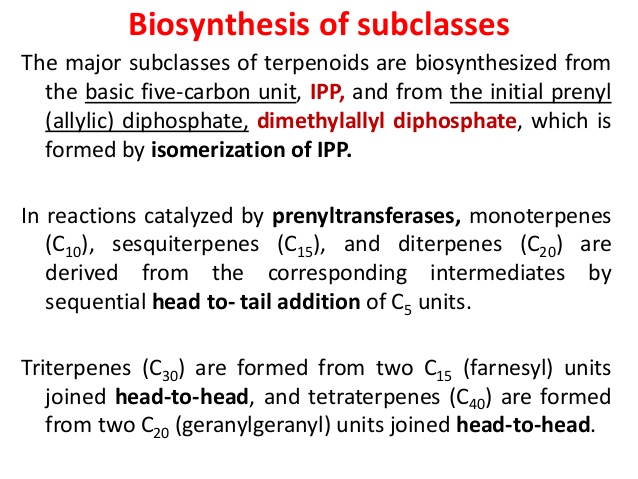 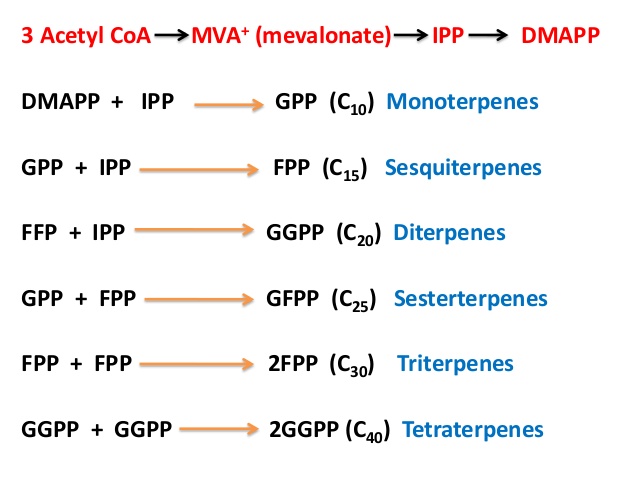 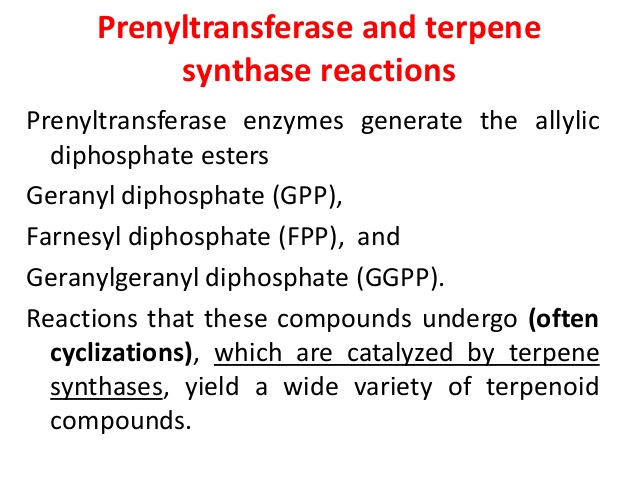 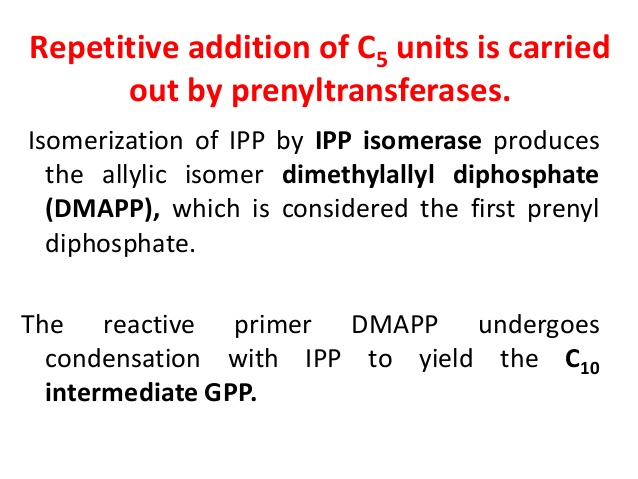 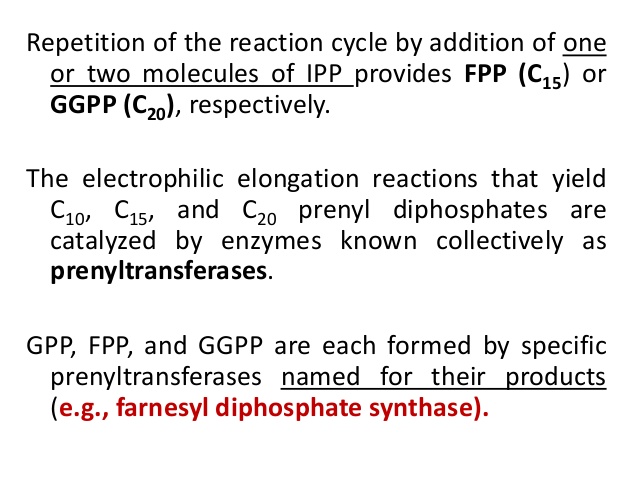 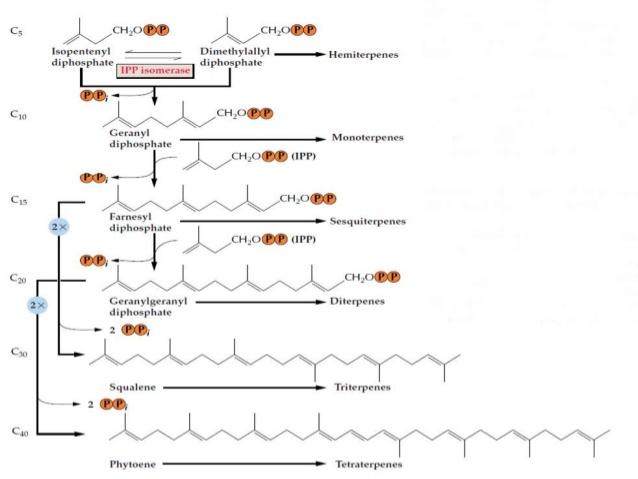 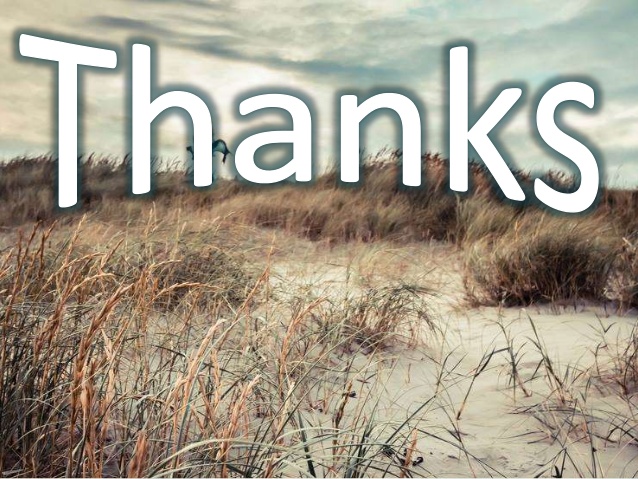